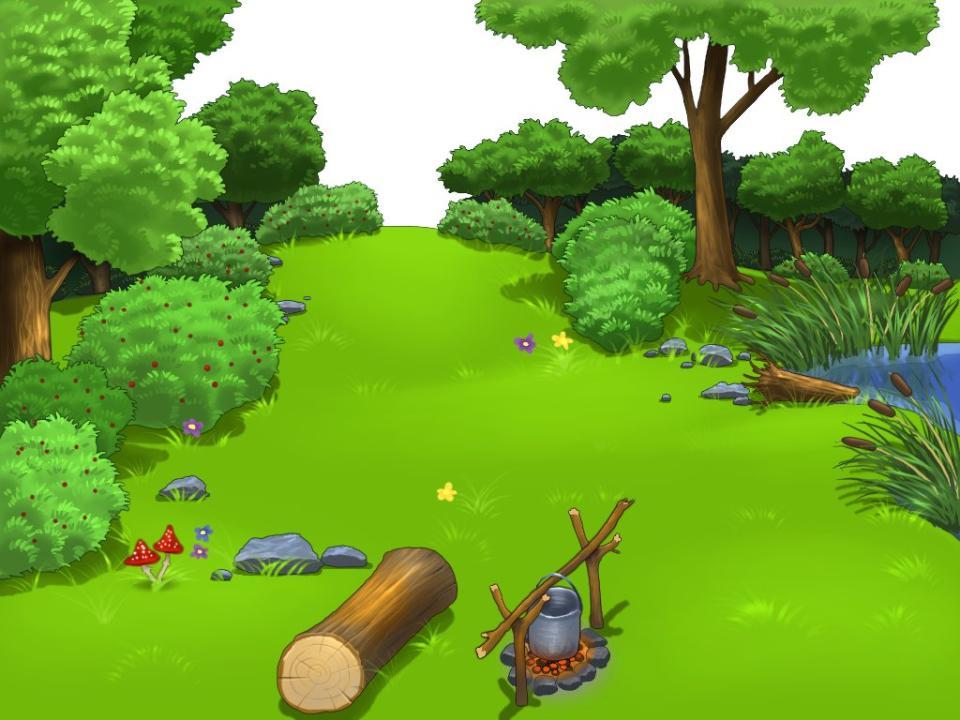 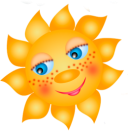 Ядомыя і атрутныя
 грыбы
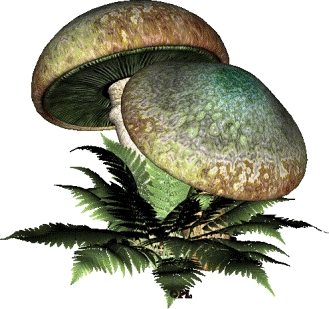 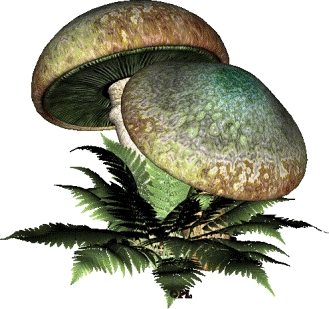 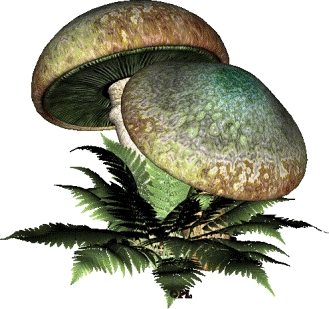 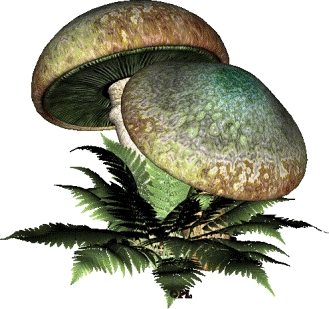 Атрутныя грыбы
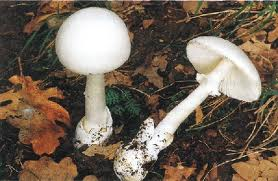 Мухаморы
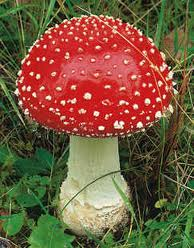 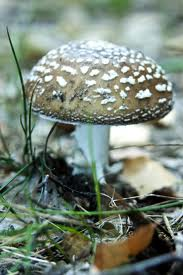 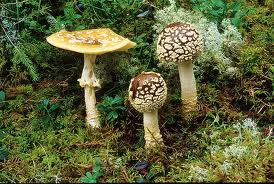 Атрутныя грыбы
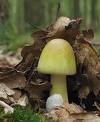 бледная паганка
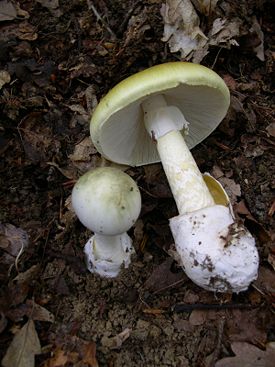 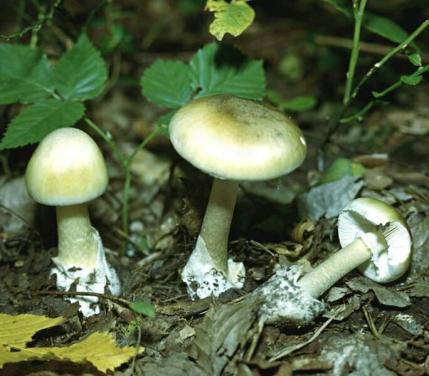 Грыбы-двайнікі
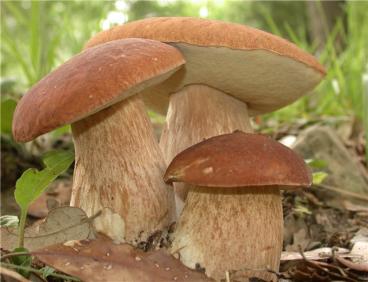 Баравік
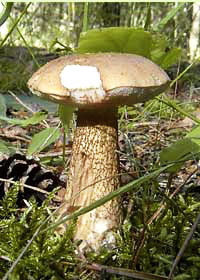 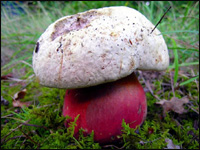 Сатанінскі грыб
Жоўцевы грыб
сатанінскі
 грыб
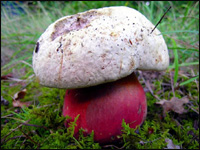 Капялюшык у грыба гладкі, бялёсы,
 шараваты ці жаўтлявы. 
Ножка яго моцна ўздутая ў аснаванні, а ў 
сярэдзіне яна мае чырванаватую сетачку.
Мякаць на заломе сінее, а затым чырванее.
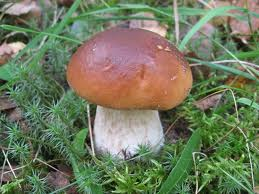 баравік
Капялюшык у грыба гладкі, разнастайных
тонаў - бялёсы, светла - шэры, буры,
 карычневы. Знізу ён губчаты.
Ножка белая, жаўтлявая ці карычняватая.
Мякаць на заломе колер не змяняе.
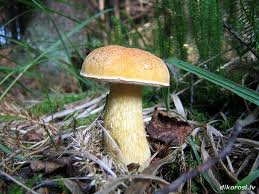 жоўцевы
 грыб
Капялюшык у грыба гладкі, карычневы.
Ножка яго ўверсе пакрыта малюнкам у выглядзе сетачкі.
Мякаць грыба на заломе хутка чырванее.
Грыбы-двайнікі
апёнкі
Ілжывыя апёнкі
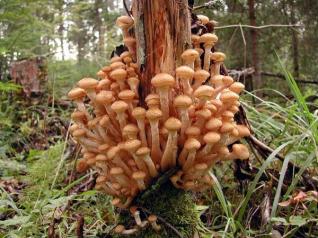 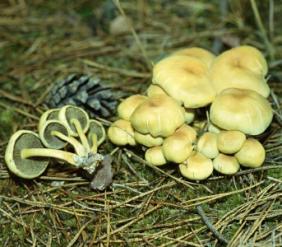 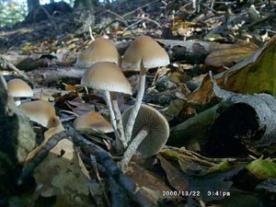 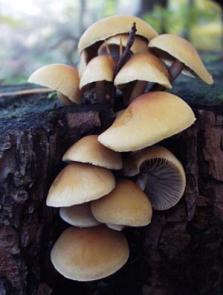 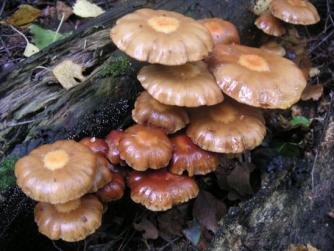 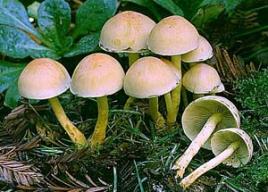 Як адрозніць
апёнкі
Ілжывыя апёнкі
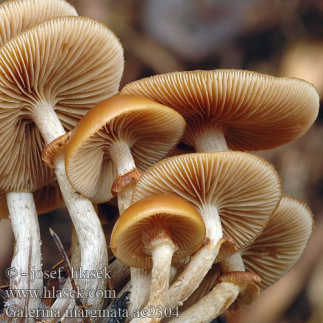 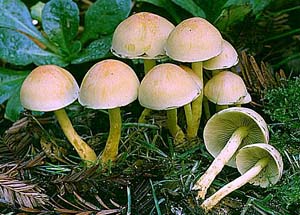 Капялюшык бураваты, карычнева-
жоўтага колеру, з дробнымі  лускавінкамі.
Знізу капялюшык пласціністы, жаўтлява-
белы  з бураватымі плямамі. 
Ножка з  белым колцам, ўнізе
цямнее.
Капялюшык яркі, памяранцава – жоўты
ці цагляна – чырвоны, без лускавінак.
Пласцінкі не белыя, а жоўта – зялёныя.
Ножка гладкая, без колца.
Як адрозніць
ліска
Ілжывая ліска
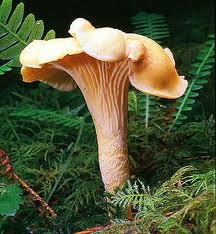 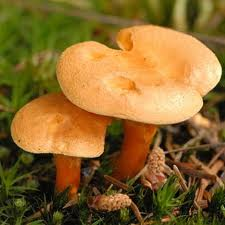 Капялюшык  у выглядзе варонкі, з няроўнымі, хвалістымі краямі. Пласцінкі вузкія.
 Капялюшык плыўна пераходзіць у ножку. 
Колер усяго грыба светла – жоўты ці бледна -  памяранцавы.
Капялюшык у выглядзе варонкі, ярка аранжавы
Як адрозніць
порхаўка
Порхаўка ілжывая
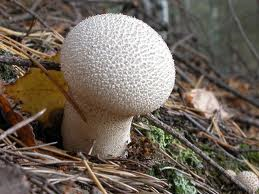 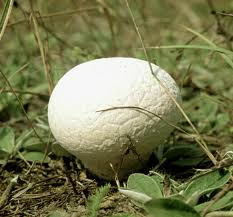 Грыб мае грушападобную форму,
 белую, жаўтлявую ці шараватую 
афарбоўку. 
З моманту, калі белая 
мякаць грыба пачынае жоўкнуць,
ён ужо неядомы.
Грыб мае пляската –
круглявую форму, шараватую
ці карычняватую афарбоўку, 
без ножкі. Паверхня грыба
шчыльная, лускаватая ці 
барадавістая.
Ядомыя грыбы
Гэты грыбок -
Бярозы сынок
Калі яго знайдзеш - 
Дадому прынясеш
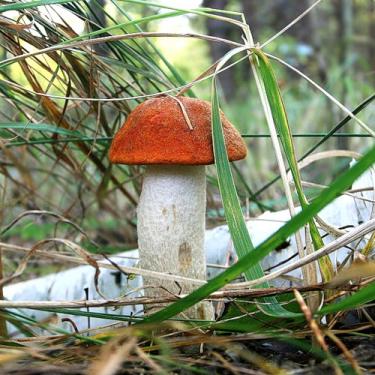 падбярозавік
Гэты грыб запомні ты:
Побач з асінай расце малы.
Замест капелюша адзета
Чырвоная бярэтка
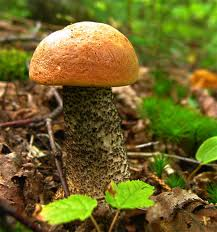 чырвонагаловік
Ліся, ліся, дожджык, шпорка, Весяліцца хай вавёрка, Што на кожненькім сучку Будзе па баравічку.
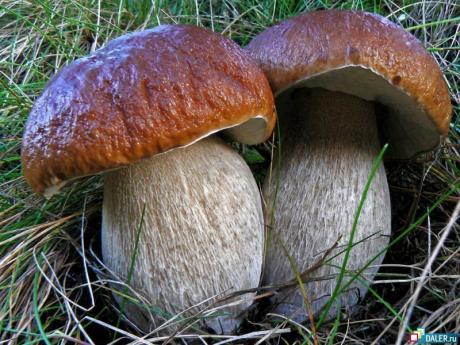 баравік
У бары сядзяць сястрычкіназываюць іх - Лісічкі. Вожыкі, вавёркі любяць Паспытаць лісічку ў супе.  сестрички, 
  Величают нас …
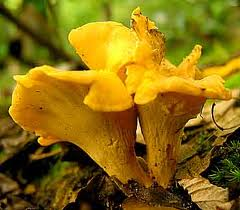 ліскі
Рыжык, грыб зусім руды,
Ад мяне схаваўся ты куды
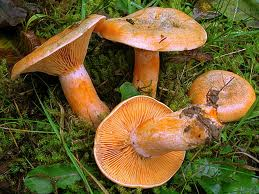 рыжык
Дужы, ладненькі грыбок,
Масляністы як блінок
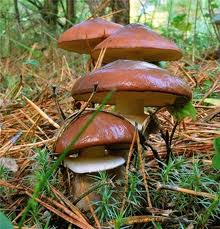 маслята
Поруч пнёў і на лужку 
Мы заўсёды  зграйкамі. 
Дружныя мы сябручкі, 
Завемся мы апёнкамі
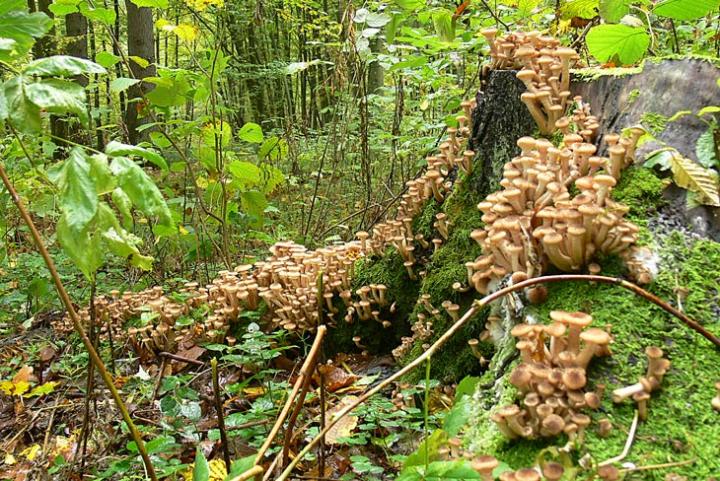 апёнкі
Хоць завемся сыраежкі
Есці нас ты не спяшай,
Лепш у супе злаві лыжкай,
Смак і водар паспытай
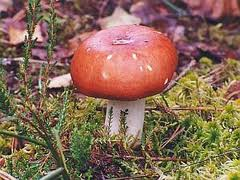 сыраежкі
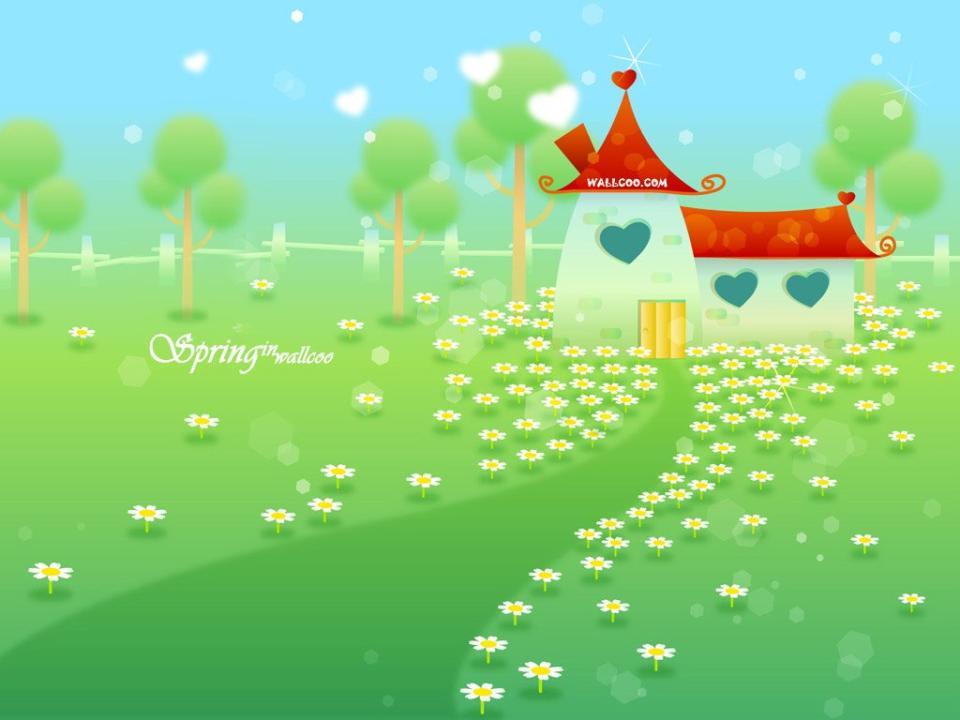 Роля грыбоў у прыродзе.
Іх любіць збіраць і есці чалавек.
У іх казуркі адкладаюць лічынкі.
Сваім коранем-грыбніцай усмоктваюць з глебы вільгаць з солямі і аддаюць яе дрэвам.
Санітары  лесу. Раскладаюць лістоту, ствалы загінулых дрэў, утвараючы перагной.
 Імі сілкуюцца жывёлы. (Не толькі ядомыя, а нават некаторыя атрутныя грыбы служаць ежай для жывёл.)
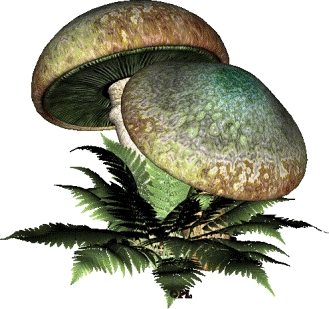 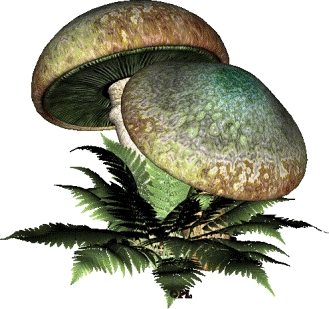 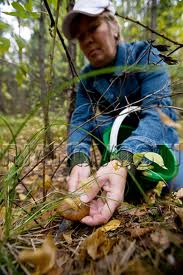 ЯНЫ СІЛКУЮЦЦА 
 ГРЫБАМІ…
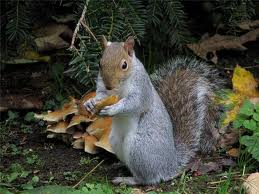 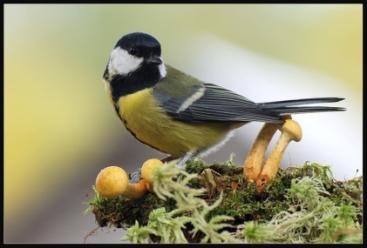 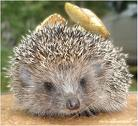 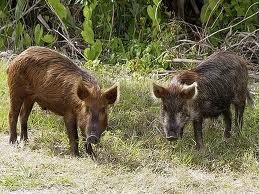 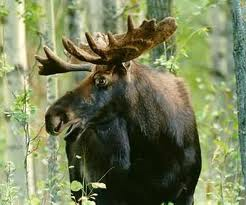 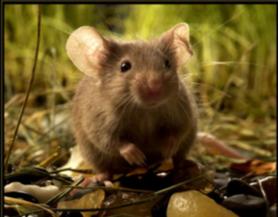 Правілы збору грыбоў
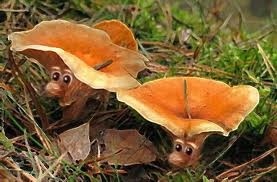 Не выдзірайце, каб не разбурыць грыбніцу.
Пладовыя целы варта выкручваць, а не зразаць. 
Ніколі не збірайце тыя грыбы, у якіх сумняваецеся.
Не збірайце грыбы ўздоўж дарог.
Не збірайце старыя грыбы.